TANZANIA METEOROLOGICAL AGENCY
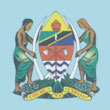 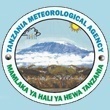 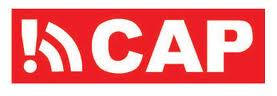 CAP in TZ: Success and Challenges

Common Alerting Protocol (Cap) Implementation Workshop  Negombo, Sri Lanka, 17-18 June 2014 


By
Victor J. Massam
Victor.massam@meteo.go.tz
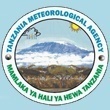 OUTLINE
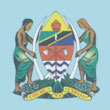 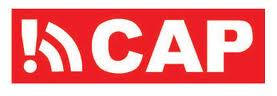 Success

Challenges

Recommendations
[Speaker Notes: 0767416215
ore knowledge of data-set is required because of some technical concepts (Backups, Updating Data, Change to swahili, Create New maproom with new dataset)D. Policy of data usage from National to district level1. observations(Upper Air, AWS, Operational stations)2. data transmissions(Telephones, Internet, Networking)3. Processing (Cluster computer, Satellite imaginary, Models comparisons, Data catalogs--> Maproom )4. Dissemination (TV, Radios, SMS, Website, RSS Feeds, Weather apps, Maproom)]
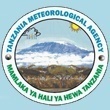 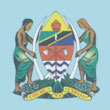 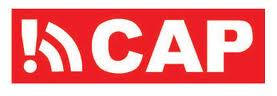 Tanzania Meteorological Agency is the Government institution dealing  meteorological services at the United republic of Tanzania
[Speaker Notes: 0767416215
ore knowledge of data-set is required because of some technical concepts (Backups, Updating Data, Change to swahili, Create New maproom with new dataset)D. Policy of data usage from National to district level1. observations(Upper Air, AWS, Operational stations)2. data transmissions(Telephones, Internet, Networking)3. Processing (Cluster computer, Satellite imaginary, Models comparisons, Data catalogs--> Maproom )4. Dissemination (TV, Radios, SMS, Website, RSS Feeds, Weather apps, Maproom)]
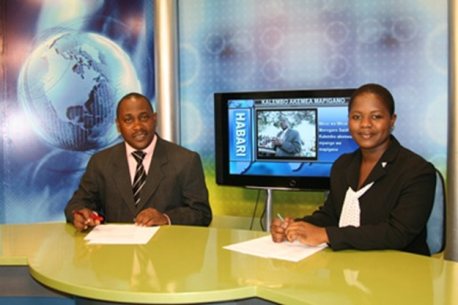 Timely Dissemination Information, Alert / Advisory and Warning to the Public for the Protection of Life and Property
Television
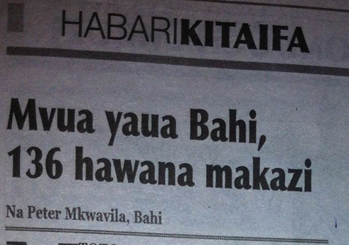 Radio/
Newspaper
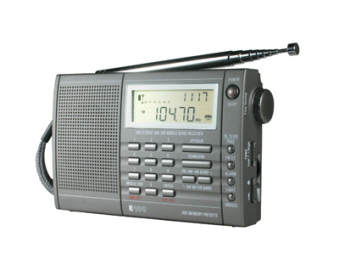 Common Alerting
Protocol (CAP)
Alerting Source
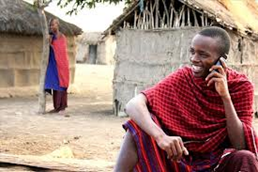 Phone/SMS
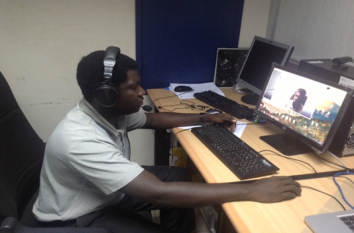 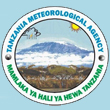 Teleconferencing
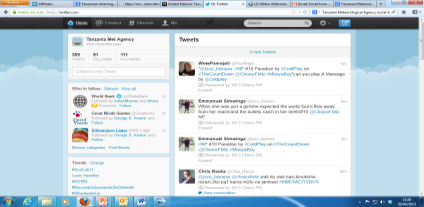 Social
 Media
Disaster Recovery Department
Red Cross , DCs, RCs
Website; E-mails; Google
4
PWS Alert/ Advisory/ Warning System
[Speaker Notes: This concept enhances alerting capability in two critical ways: 
	1 – increases the reliability that a citizen will receive an alert via at least one path
	2 – increases likelihood that citizen seriously considers the alert because alert information available for verification/corroboration via multiple media paths]
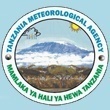 Success
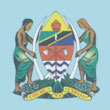 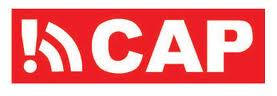 Full Installation, Customisation and Upgrade in Linux environment as well as https certificate installation (https://alerts.meteo.go.tz)
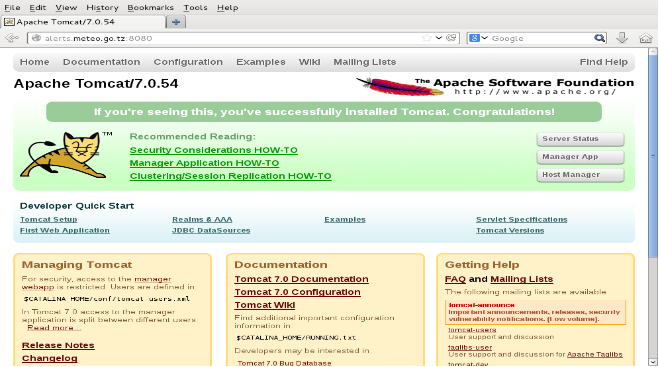 CAP Can be edited world wide if the internet access exists because tomcat is at http://alerts.meteo.go.tz:8080
[Speaker Notes: 0767416215
ore knowledge of data-set is required because of some technical concepts (Backups, Updating Data, Change to swahili, Create New maproom with new dataset)D. Policy of data usage from National to district level1. observations(Upper Air, AWS, Operational stations)2. data transmissions(Telephones, Internet, Networking)3. Processing (Cluster computer, Satellite imaginary, Models comparisons, Data catalogs--> Maproom )4. Dissemination (TV, Radios, SMS, Website, RSS Feeds, Weather apps, Maproom)]
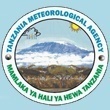 Success
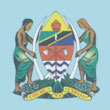 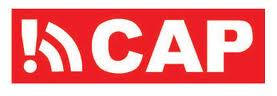 Once warning is posted, They appear on the website where RSS  installation (https://alerts.meteo.go.tz)
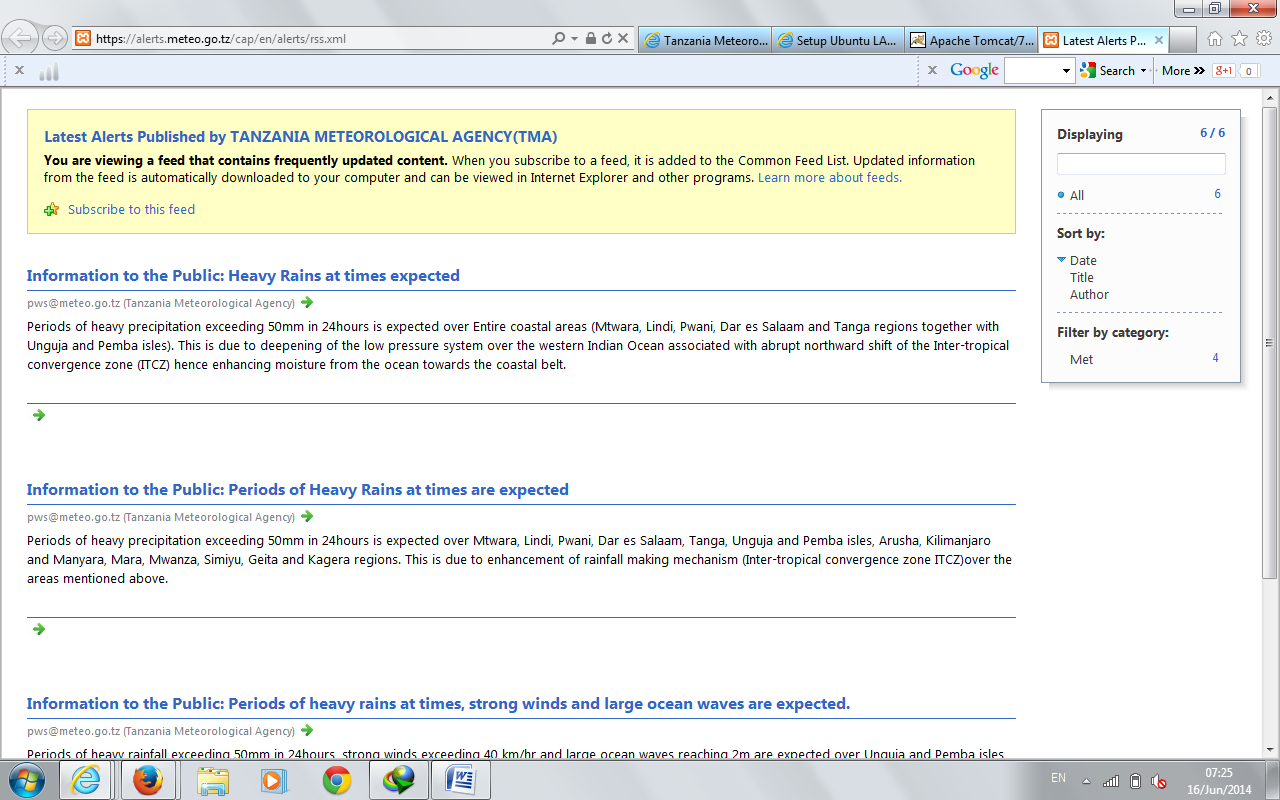 Any type of Weather warning are posted here
[Speaker Notes: 0767416215
ore knowledge of data-set is required because of some technical concepts (Backups, Updating Data, Change to swahili, Create New maproom with new dataset)D. Policy of data usage from National to district level1. observations(Upper Air, AWS, Operational stations)2. data transmissions(Telephones, Internet, Networking)3. Processing (Cluster computer, Satellite imaginary, Models comparisons, Data catalogs--> Maproom )4. Dissemination (TV, Radios, SMS, Website, RSS Feeds, Weather apps, Maproom)]
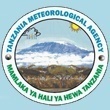 Success
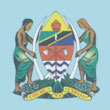 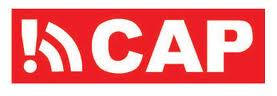 Information to users
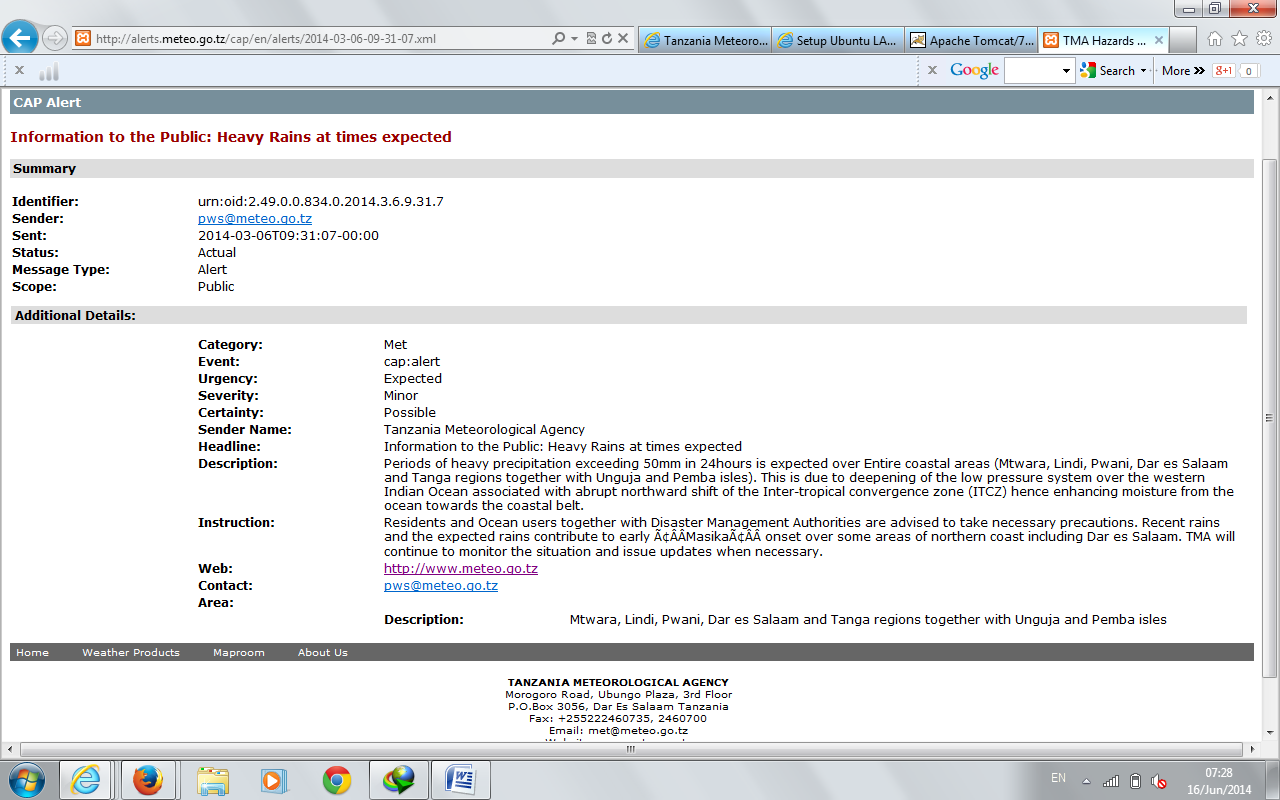 [Speaker Notes: 0767416215
ore knowledge of data-set is required because of some technical concepts (Backups, Updating Data, Change to swahili, Create New maproom with new dataset)D. Policy of data usage from National to district level1. observations(Upper Air, AWS, Operational stations)2. data transmissions(Telephones, Internet, Networking)3. Processing (Cluster computer, Satellite imaginary, Models comparisons, Data catalogs--> Maproom )4. Dissemination (TV, Radios, SMS, Website, RSS Feeds, Weather apps, Maproom)]
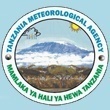 Success
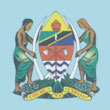 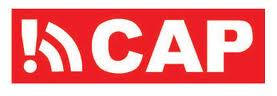 Creating mail list; once alert  is published to RSS feeds on the website information is also published to the e-mail pws.gmail@gmail.comt and finally the message send to the particular group
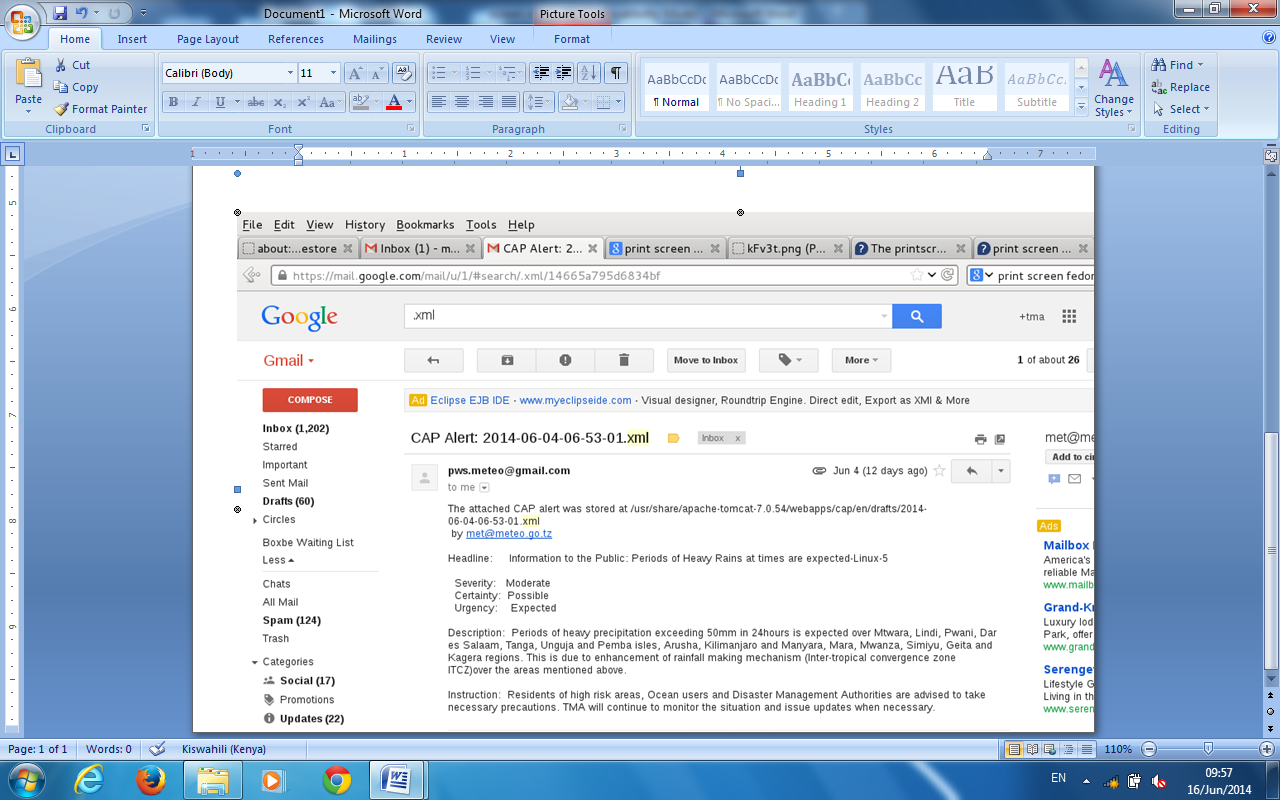 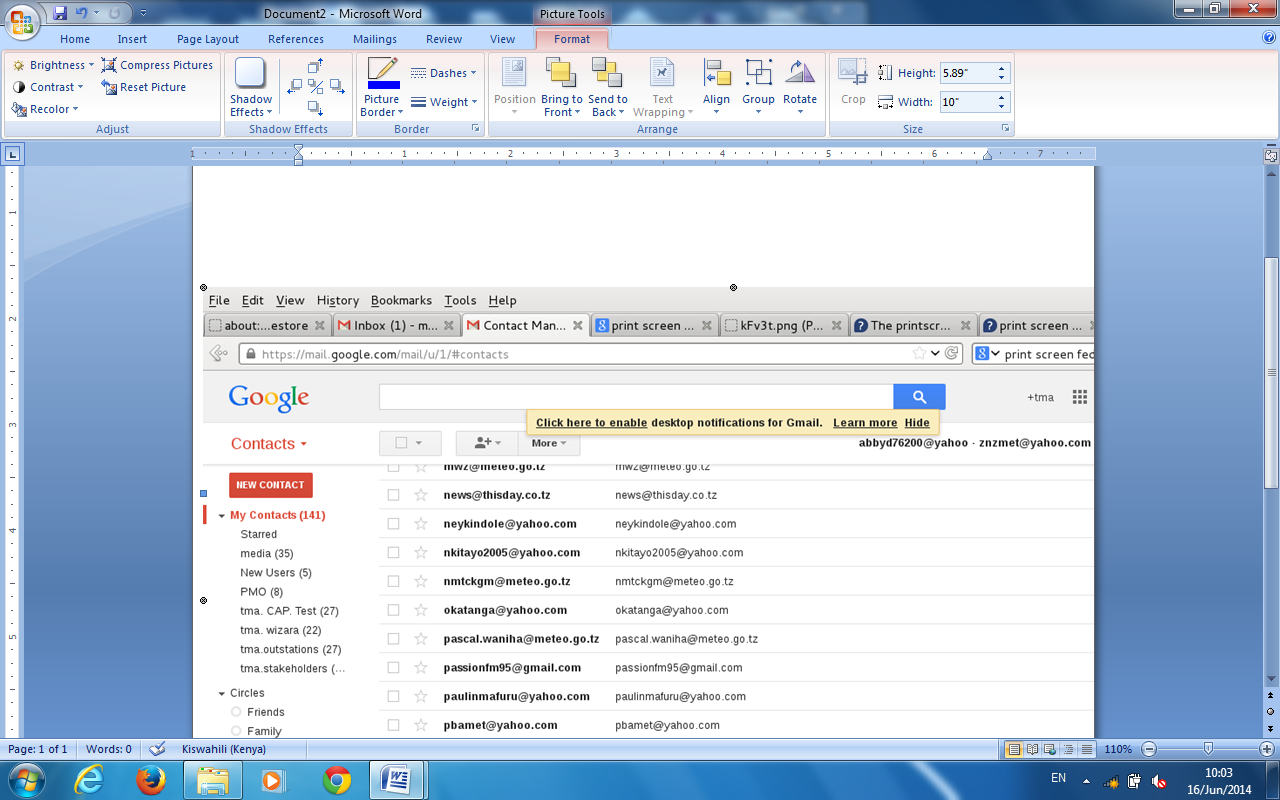 Users
Sample Message to users
[Speaker Notes: 0767416215
ore knowledge of data-set is required because of some technical concepts (Backups, Updating Data, Change to swahili, Create New maproom with new dataset)D. Policy of data usage from National to district level1. observations(Upper Air, AWS, Operational stations)2. data transmissions(Telephones, Internet, Networking)3. Processing (Cluster computer, Satellite imaginary, Models comparisons, Data catalogs--> Maproom )4. Dissemination (TV, Radios, SMS, Website, RSS Feeds, Weather apps, Maproom)]
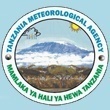 Success
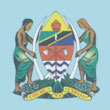 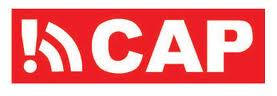 Registration to alerting authority has been done
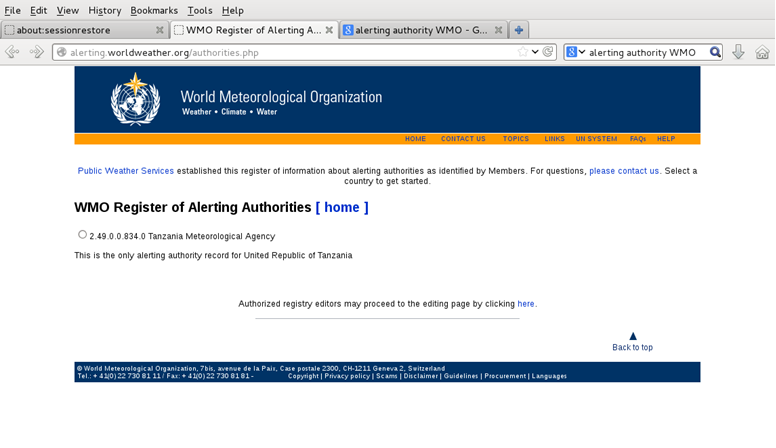 [Speaker Notes: 0767416215
ore knowledge of data-set is required because of some technical concepts (Backups, Updating Data, Change to swahili, Create New maproom with new dataset)D. Policy of data usage from National to district level1. observations(Upper Air, AWS, Operational stations)2. data transmissions(Telephones, Internet, Networking)3. Processing (Cluster computer, Satellite imaginary, Models comparisons, Data catalogs--> Maproom )4. Dissemination (TV, Radios, SMS, Website, RSS Feeds, Weather apps, Maproom)]
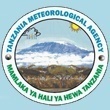 Success
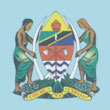 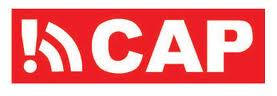 System testing exercise has been conducted for a period of 3 months


Internal training on how to edit warning templates and publishing has being conducted
Up to now 4 Actual warnings has been published “Information was expected proved successfully”
[Speaker Notes: 0767416215
ore knowledge of data-set is required because of some technical concepts (Backups, Updating Data, Change to swahili, Create New maproom with new dataset)D. Policy of data usage from National to district level1. observations(Upper Air, AWS, Operational stations)2. data transmissions(Telephones, Internet, Networking)3. Processing (Cluster computer, Satellite imaginary, Models comparisons, Data catalogs--> Maproom )4. Dissemination (TV, Radios, SMS, Website, RSS Feeds, Weather apps, Maproom)]
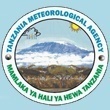 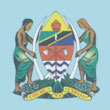 IMPLANTATION STATUS
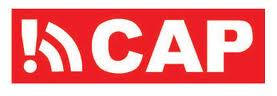 [Speaker Notes: 0767416215
ore knowledge of data-set is required because of some technical concepts (Backups, Updating Data, Change to swahili, Create New maproom with new dataset)D. Policy of data usage from National to district level1. observations(Upper Air, AWS, Operational stations)2. data transmissions(Telephones, Internet, Networking)3. Processing (Cluster computer, Satellite imaginary, Models comparisons, Data catalogs--> Maproom )4. Dissemination (TV, Radios, SMS, Website, RSS Feeds, Weather apps, Maproom)]
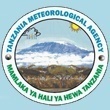 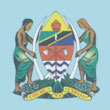 Challenges
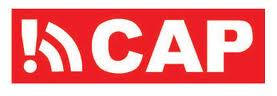 Frequency Power cuts (Sometimes system is offline)

 Web knowledge is need 
CSS some browsers can not open
Google polygons to appear on users view, It appears only coordinates
Plotting multiple location on Google image (How can shed multiple points)
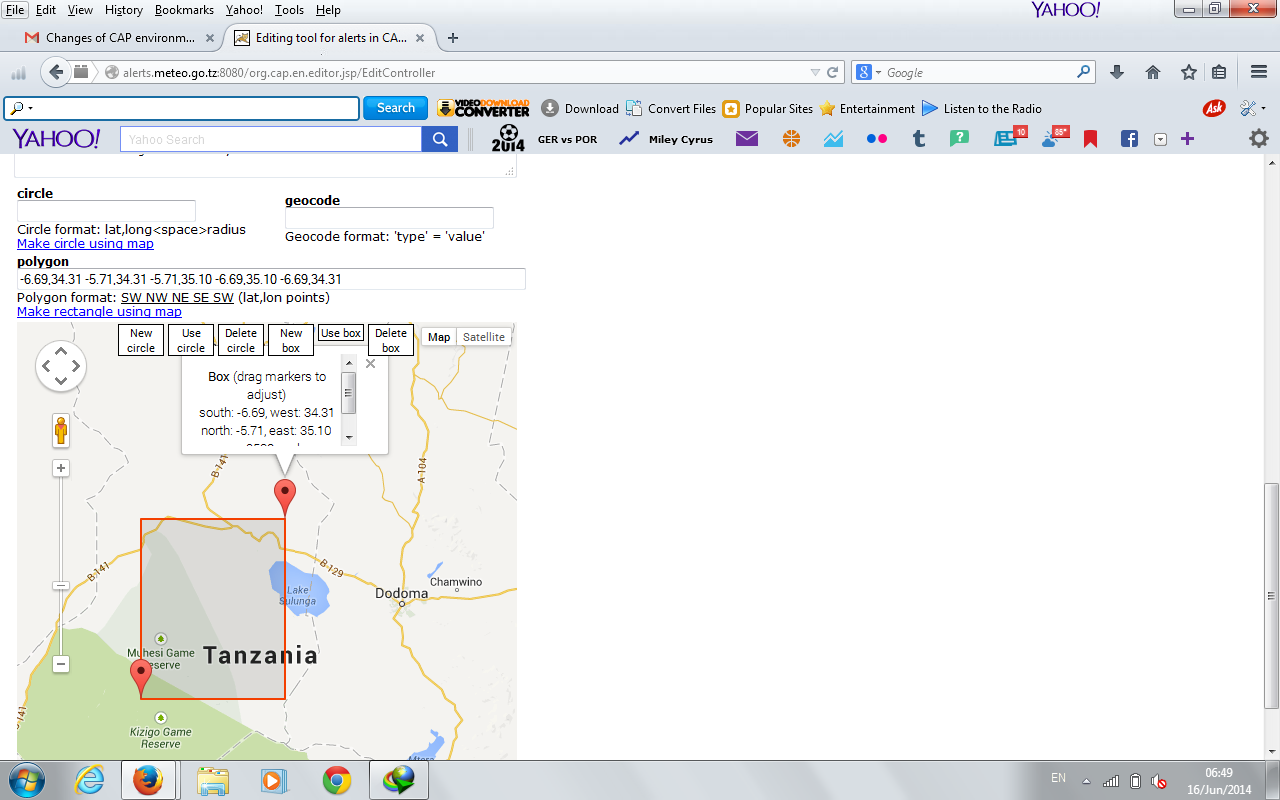 [Speaker Notes: 0767416215
ore knowledge of data-set is required because of some technical concepts (Backups, Updating Data, Change to swahili, Create New maproom with new dataset)D. Policy of data usage from National to district level1. observations(Upper Air, AWS, Operational stations)2. data transmissions(Telephones, Internet, Networking)3. Processing (Cluster computer, Satellite imaginary, Models comparisons, Data catalogs--> Maproom )4. Dissemination (TV, Radios, SMS, Website, RSS Feeds, Weather apps, Maproom)]
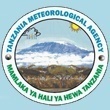 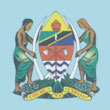 Challenges
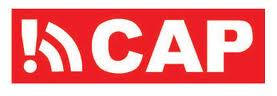 Make CAP on the smart phones version not applicable regard of its importance

 ICT infrastructure
RSS shall be linked to the website, Website is hosted by ISP it was difficult to access document root for installation and  Configuration(JAVA, Tomcat, Apache e.t.c). TMA has decided to use  dedicated PC, Make all necessary installation and Configurations and Linked to the website 
“The Common Alerting Protocol (CAP) provides an open, non-proprietary digital message format for all types of alerts and notifications” How can CAP reach to all other sectors – Transport, Tourism, Fisheries etc (In Tanzania CAP is adopted only on met services)
[Speaker Notes: 0767416215
ore knowledge of data-set is required because of some technical concepts (Backups, Updating Data, Change to swahili, Create New maproom with new dataset)D. Policy of data usage from National to district level1. observations(Upper Air, AWS, Operational stations)2. data transmissions(Telephones, Internet, Networking)3. Processing (Cluster computer, Satellite imaginary, Models comparisons, Data catalogs--> Maproom )4. Dissemination (TV, Radios, SMS, Website, RSS Feeds, Weather apps, Maproom)]
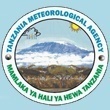 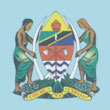 Recommendations
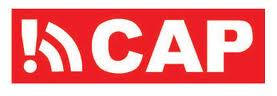 Cloudy installation would eliminate the issue of power cuts

Deep knowledge on Web tools and Google is vey essential  

Awareness of CAP to other sectors within the country(e.g. Transportation Sector) and Other countires in Africa too
[Speaker Notes: 0767416215
ore knowledge of data-set is required because of some technical concepts (Backups, Updating Data, Change to swahili, Create New maproom with new dataset)D. Policy of data usage from National to district level1. observations(Upper Air, AWS, Operational stations)2. data transmissions(Telephones, Internet, Networking)3. Processing (Cluster computer, Satellite imaginary, Models comparisons, Data catalogs--> Maproom )4. Dissemination (TV, Radios, SMS, Website, RSS Feeds, Weather apps, Maproom)]
With CAP, Information reach to many users very quicklyTHANK YOU
[Speaker Notes: 0767416215
ore knowledge of data-set is required because of some technical concepts (Backups, Updating Data, Change to swahili, Create New maproom with new dataset)D. Policy of data usage from National to district level1. observations(Upper Air, AWS, Operational stations)2. data transmissions(Telephones, Internet, Networking)3. Processing (Cluster computer, Satellite imaginary, Models comparisons, Data catalogs--> Maproom )4. Dissemination (TV, Radios, SMS, Website, RSS Feeds, Weather apps, Maproom)]